Cyber GreenImproving Cyber Health throughMeasurement and Mitigation
Yurie Ito 
JPCERT/CC
Cyber GREEN
Background / Motivation
Cyber risks continue to increase 
Growing militarization of cyber security worsens 
Significant collaboration and progress in reducing risk can be achieved by following public health approaches in cyberspace 
Fundamental to success will be the ability to measure risks to motivate action and to get actionable information to those who can act
This will require increased efficiency of data sharing
Transparency into the sources and presence of cyber risk necessary to improve the ecosystem
Overarching Goal
Establishment of an increasingly effective hub for collaboration efforts to address cyber risk and improve the health of the cyber ecosystem.
Key stakeholders
The CERT community of organizations 
Organizations, both commercial and non-profit, that are sources of data relate to cyber risk 
Research organizations and individuals specifically focusing on measurement of cyber health and risk factors 
Advisors knowledgeable in organizational models, data gathering, analysis and measurement related to public health
Current Status
APCERT has established its primary goal contributing to making the internet ecosystem cleaner and healthier as a basic for improved cyber security in the AP
Japan’s Cybersecurity International Strategy plans to increase Cyber hygiene  
The OECD has conducted a study regarding the cyber security metrics most appropriate for national CERT focus in improving the ability of policy makers to engage in cyber security
CSIRT community (members of FIRST, APCERT, ENISA, TF-CSIRT.. Support the Metrics/OCED efforts)
Planned activities and Goals for 2014
Metrics / Analytic Engine
Statistics/Analysis
Cyber Green Platform
Cyber Green Portal
Data sharing
Data Sources
Data Sources
CIS/CEF
IFAS
National CERT
National CERT
Remediation / Coordination
Risk Conditions
Risk Conditions
Risk Conditions
Attack Infrastructure
[Speaker Notes: - Identify cyber security data providers and current metrics 
Baseline measurement approaches and metrics for Cyber Green operation. 
 Identify and engage organizations that are data sources to participate in Cyber Green
- Develop a cyber security data aggregation tool capable of being deployed by various organizations.  
- Provide a portal to serve as hub to provide data and metrics to organizations seeking to improve cyber health
Note: The Cyber Green aggregation tools and portal would build as much as possible on existing tools and efforts.
- Provide Training materials to support new users of the cyber security metrics portal
- Survey best practices for data collection and measurement sharing as the basis for establishing a Concept of Operations and Procedures (CONOPS) and implementation plan]
Towards the Safe, Clean and Reliable Internet Ecosystem
Yurie Ito
yito@jpcert.or.jp
Mobile: +1 310.463.2776
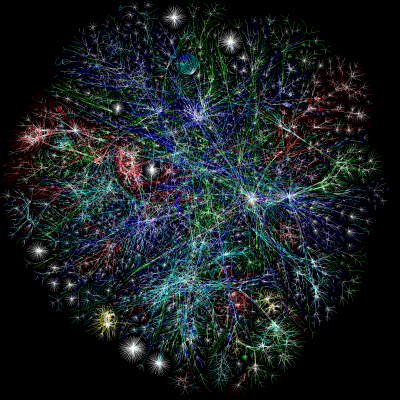